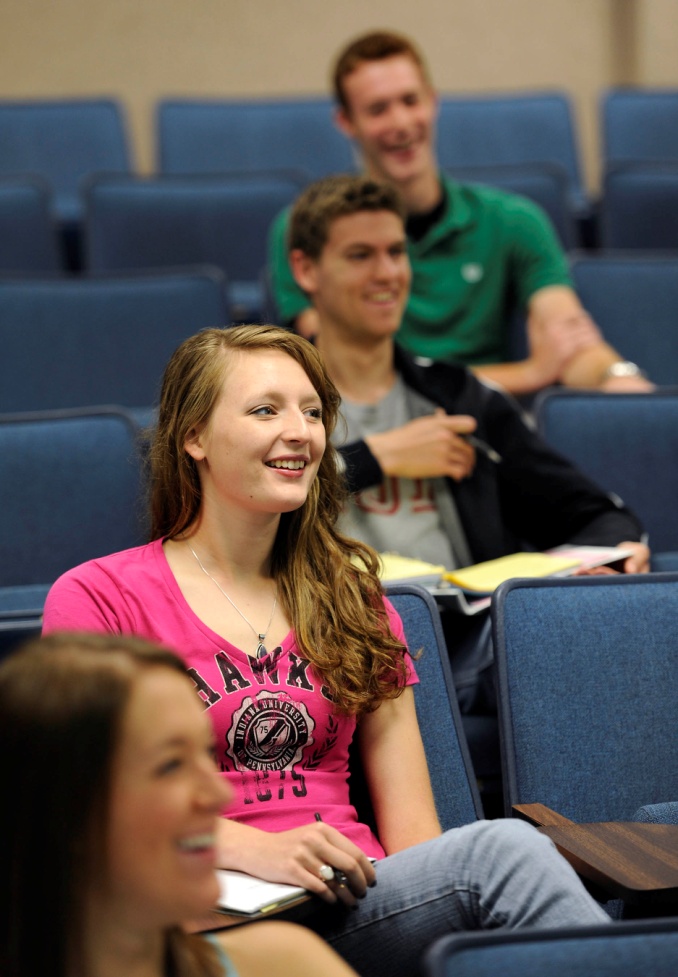 Set Yourself Apart

You are now in charge.

See how Eberly College of Business and Information Technology can help you stand out from the crowd.
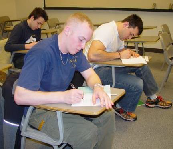 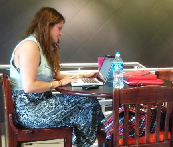 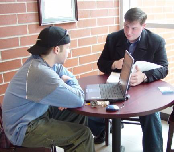 2
Large school status. Small school appeal. 

Eberly College and IUP have been consistently recognized by publications for providing affordable, high quality educational services. These publications include: 

The Princeton Review’s “Best Business Schools” 
• Eberly was featured on the cover in 2008 

•The Princeton Review’s “Best Colleges” 
•“High quality education at an affordable price” 
•“Instructors bring a myriad of global, real-world experiences” 
•“Program’s top-notch technological capabilities” 

•The Princeton Review’s “Top 25 Most Connected Campuses” 

•Kiplinger’s “Personal Finance: Best Values in Public Colleges” 

•The Unofficial, Unbiased Insider’s Guide: 328 Most Interesting     	Colleges
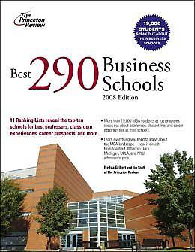 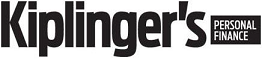 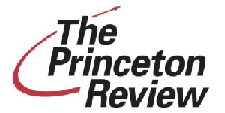 3
Proven Excellence: AACSB International Accreditation.
AACSB, the Association to Advance Collegiate Schools of Business, is the premier accrediting body for business schools worldwide. AACSB accreditation certifies that:

 Eberly maintains the highest standard of achievement for business schools. 
High-caliber teaching and meaningful student-faculty interaction are  	integral.
Faculty are required to perform research, so a constant flow of relevant 	knowledge and experience is transferred into the classroom.
Curriculum  is relevant and engages students so they understand today’s 	complex business environment.

 Eberly is among a select set of business schools with accreditation.
About 500 out of 2,500 business schools in the U.S. are accredited by 	AACSB.
Less than 5% of the world’s 13,000 business schools are accredited.

 Eberly is committed to quality and continuous improvement.
Business schools must be reviewed every 5 years by AACSB to ensure 	standards are upheld.
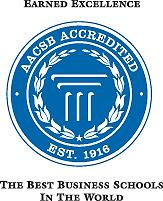 4
What makes Eberly College different?
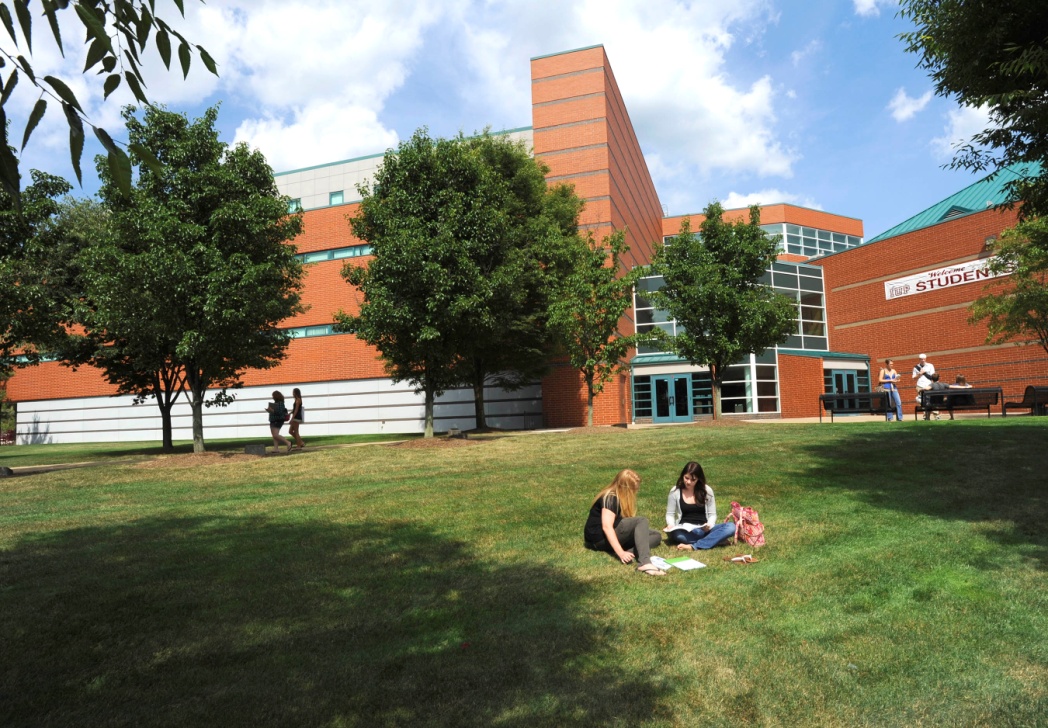 Eberly College offers the advantages and opportunities
of a large business school in an environment that allows 
for personal attention and the opportunities to excel.

The focus is on providing a high-quality education and 
preparation so graduates may compete successfully in
today’s global economy.

Eberly at a glance: 
Enrollment: 2,315 undergraduate students, 280 graduate students.
Average class size: 35 students.
Classes are taught by dedicated faculty, not graduate or teaching assistants.
Professors bring “real world” experience into the classroom.
Students learn how to perform in a competitive business environment through etiquette dinners, career development events, networking, resume workshops, and mock interviews.
Students have the opportunity to take charge of their college careers and engage in new experiences. Opportunities include: student-led organizations, Business Honors Program, internships, study abroad, and research and service alongside faculty on various college committees and task forces.
5
Eberly students have access to unique features:
Bloomberg Professional Service:
Industry-grade, comprehensive tool used to gather real-time data for virtually any financial purpose
Observe markets, monitor exchange rates, manage portfolios
Consumer Neuroscience Lab
Unique among U.S. business schools
Data collected for consumer behavior research using brain activity and eye movement trackers
Financial Trading Room
See page 11
Digital Production Studio:
Create and edit videos for presentations, websites, or projects
Use green screen technology and high-tech video hardware and software
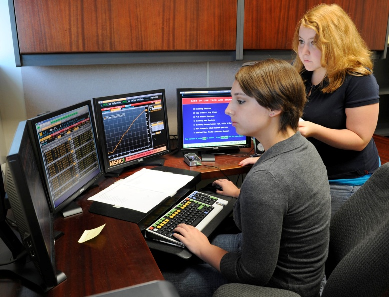 6
Eberly students have access to unique features:
Wall Street Journal Partnership
Keep up to date with current business events
Delivered daily to newsstands in Eberly or online

Librarian in Residence
Seek the assistance of a professional librarian without leaving Eberly
Successfully navigate databases, perform research, and choose resources
Advanced Computer Labs
6 reserved classroom labs
1 public lab
Eberly Café
Take a break with a cup of coffee, a quick snack, or a complete meal
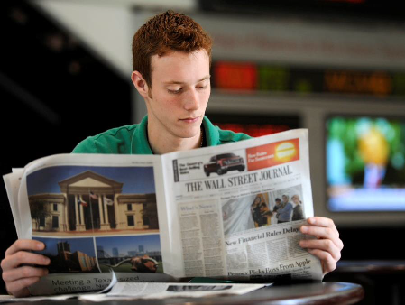 7
Eberly College is closely linked to the business community.
Eberly partners with the Business Advisory Council whose membership consists of leaders from regional businesses. 

The council helps to:
Provide internship and career placement opportunities
Bridge Eberly College to the active business community
Advance curriculum
Students have opportunities to connect with Advisory Council members at networking events to gain expert advice.  These connections have helped many students attain interviews and referrals.
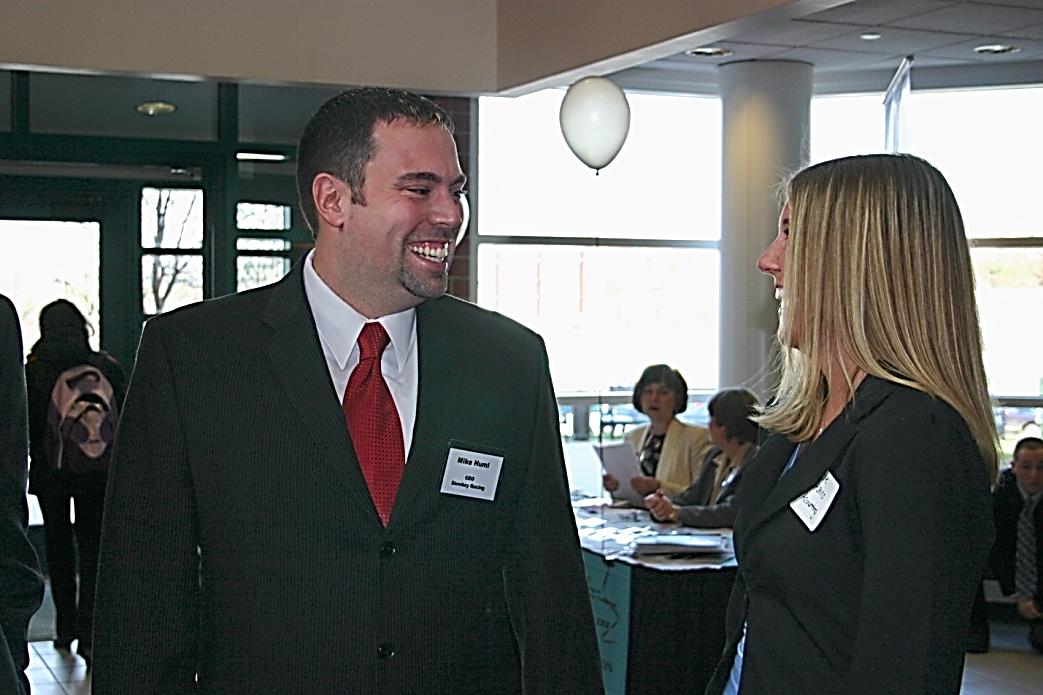 8
Gain knowledge and perspective outside the classroom.
Eberly  College hosts events throughout the year that allow students to experience the business world in new ways.  Previous events have included:
Business Day:
An annual business development and networking event held at the Kovalchick Convention and Athletic Complex. Highlights include guest speakers, panel discussions, and networking with members of the Business Advisory Council and other regional firms.

Women in Business Leadership Program:
A networking luncheon and panel discussion with Eberly alumni and other female business leaders who share their experiences as women in the workplace.

Backpack to Briefcase:
A weeklong event featuring sessions that cover topics such as interview tips and techniques, resumes, networking, appropriate business attire, and obtaining references.
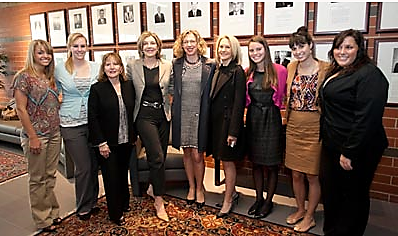 9
Eberly students form a community of leaders and collaborators.
Students have the opportunity to join one (or more) of Eberly’s 13 student-led organizations to explore interests, develop professional skills and contacts, build friendships, gain experience, and much more.
Organizations include:
Specific organizations for every major at Eberly
Cross-disciplinary organizations such as Phi Beta Lambda, the college equivalent of FBLA

Organizations are:
Supervised by advisors, run by students
Represented by COBSAC, the College of Business Student Advisory Council
COBSAC membership consists of presidents and vice presidents of Eberly’s student-led organizations
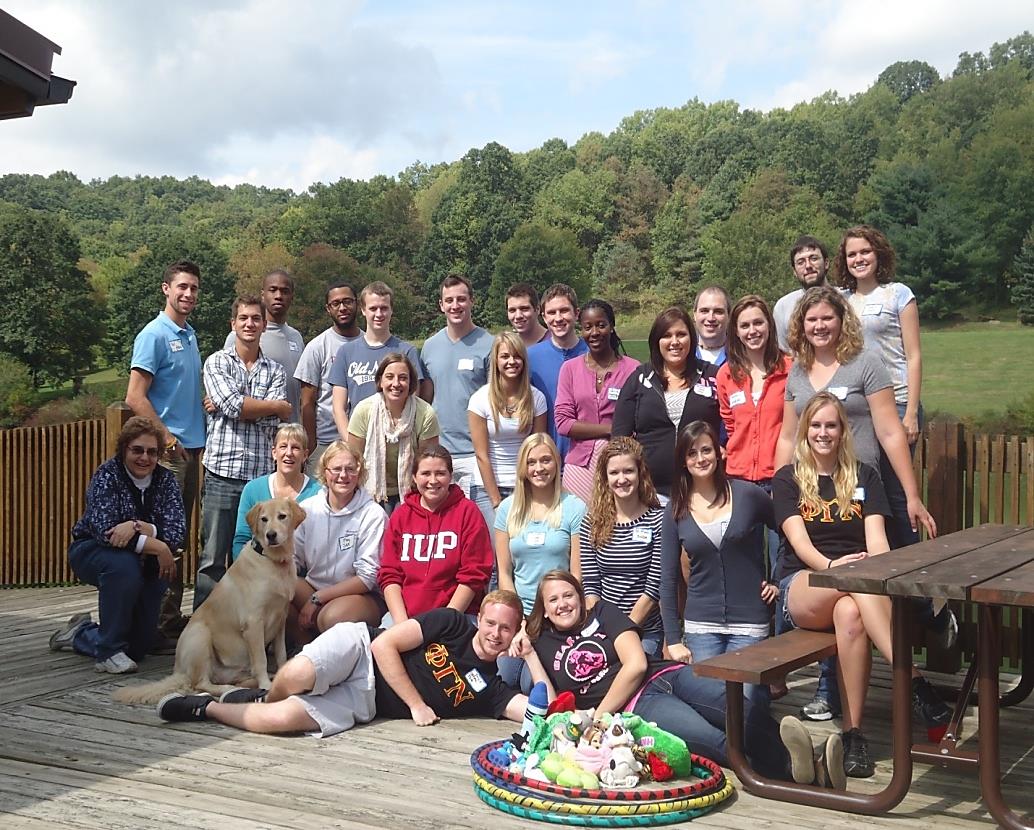 10
Join a financial powerhouse.
The Student Managed Investment Portfolio (SMIP) allows students with backgrounds in Finance, Accounting, and Economics to test their financial competency.
Manage an endowment fund of over $500,000 for the Foundation for IUP 
Serve as an analyst or investment partner
Perform research to help grow the endowment
Apply textbook theory to   real-world financial decisions
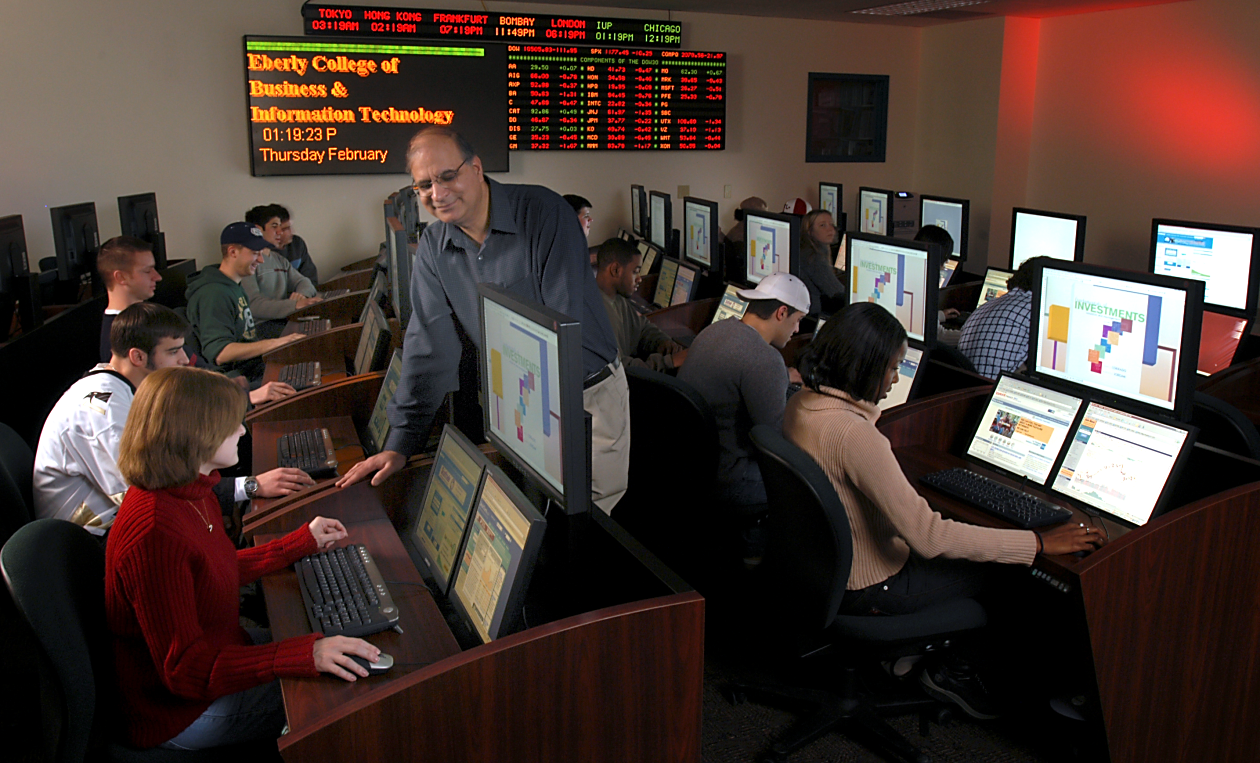 The Financial Trading Room is the dynamic environment where SMIP and finance classes experience real-time financial trading.
Create hypothetical portfolios, track transactions, gauge performance, and develop financial trading strategies
Conduct financial analyses, learn valuation techniques, and master portfolio risk management strategies
Use database and related software on high-tech workstations
"As alumni of this organization have said, SMIP is IUP's best kept secret.  Give us a student who is willing to work, and that student will leave this program as a marketable asset to the investment community." 
Cory Ireland, former President and CIO
11
Grow your small business here.
Eberly College has a strong focus on entrepreneurship.  The Eberly community pursues success in business through a variety of services, resources, educational programs, and assistance including:
Entrepreneurship & Small Business Management Program
Housed in the Management Department
Offers relevant business & leadership coursework

Small Business Incubator
Gives start-ups a place to grow on the IUP campus

ExcEL Center: Excellence in Entrepreneurial Leadership
Provides opportunities and resources such as:
Business Plan Competition
Growth Accelerator Program
Academy for Entrepreneurial Leadership
Entrepreneur Resource Library

Small Business Development Center
Helps businesses to start, grow, and prosper
Provides seminars, courses, and conferences about business topics and managerial procedures
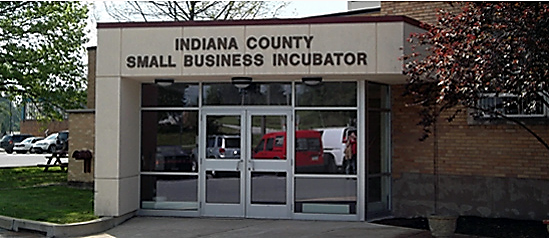 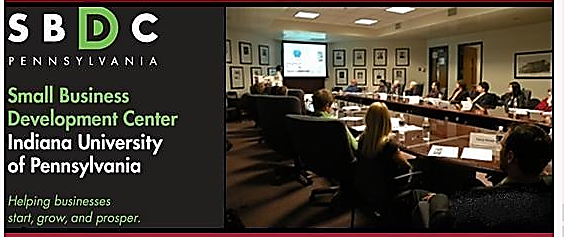 12
Experience the real world: Internships & Job Placements.
13
Experience the real world: Internships & Job Placements.
14
Experience the real world: Internships & Job Placements.
15
Experience the real world: Internships & Job Placements.
16
Distinguish yourself through the Business Honors Program.
Eberly College offers a highly selective program for its most exceptional business students that provides students with a dynamic and challenging learning environment.  As a member of the program, honors students benefit from:
30 credits of honors coursework that focuses upon leadership, student-faculty interaction, and teamwork.

Cohort model: Members take all honors classes together, allowing students to build relationships and form cohesive groups over four years.

Smaller class sizes that allow for more interaction between students and faculty.
Participation in exclusive leadership and networking trips to Washington, D.C., New York City, and abroad.

Development of a reputation as an involved, dependable scholar.

Enriched college experience that expands upon traditional curricula to foster learning through real-world projects and learning opportunities.
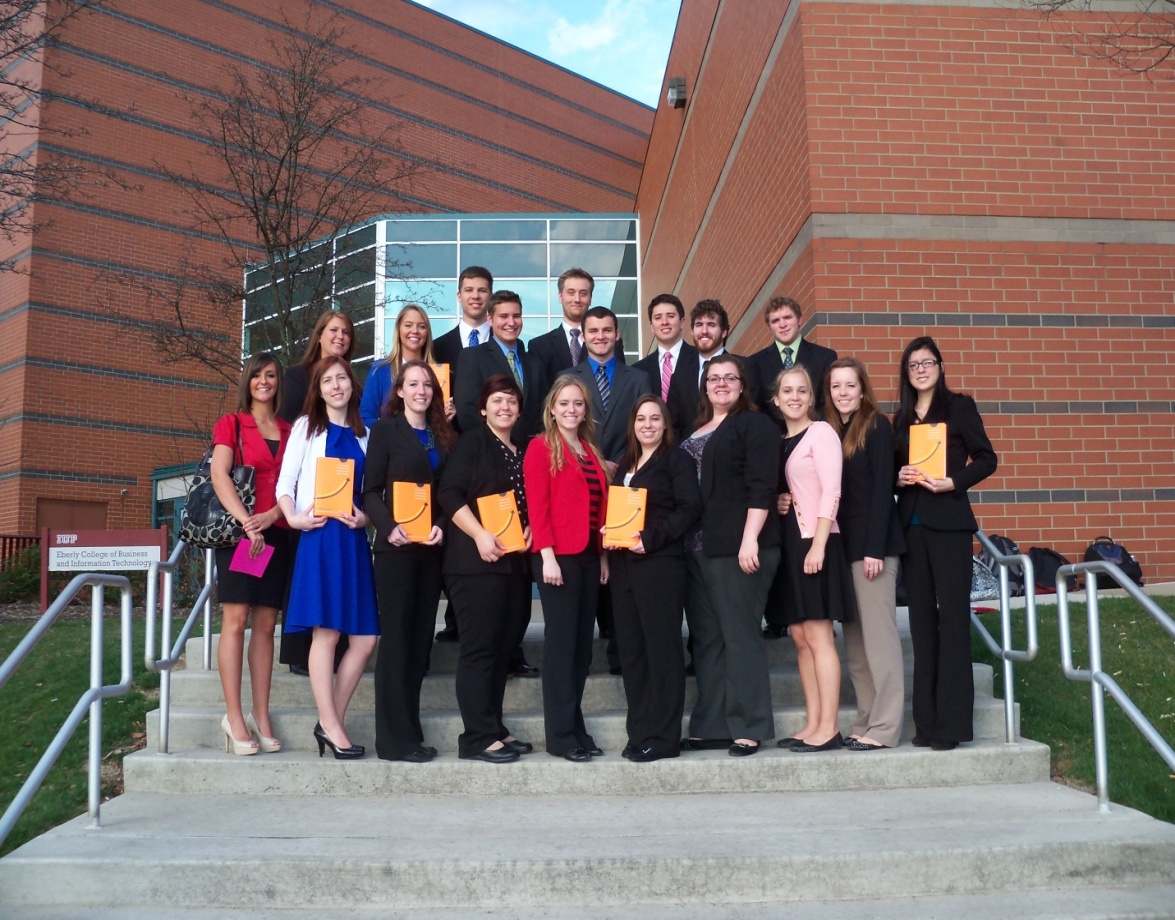 17
Explore the global community.
Eberly’s highly diverse faculty, staff, and student body create a cultural community right here in Indiana.  Students are also encouraged to take part in a study abroad program for more global exposure.  Study abroad opportunities include programs in the following countries:
18
Gain assets with the Accounting Department.
The Accounting program educates students to work in public, industry, government, & non-profit firms.
Students have options to earn the 150 credits needed to pursue professional certifications.
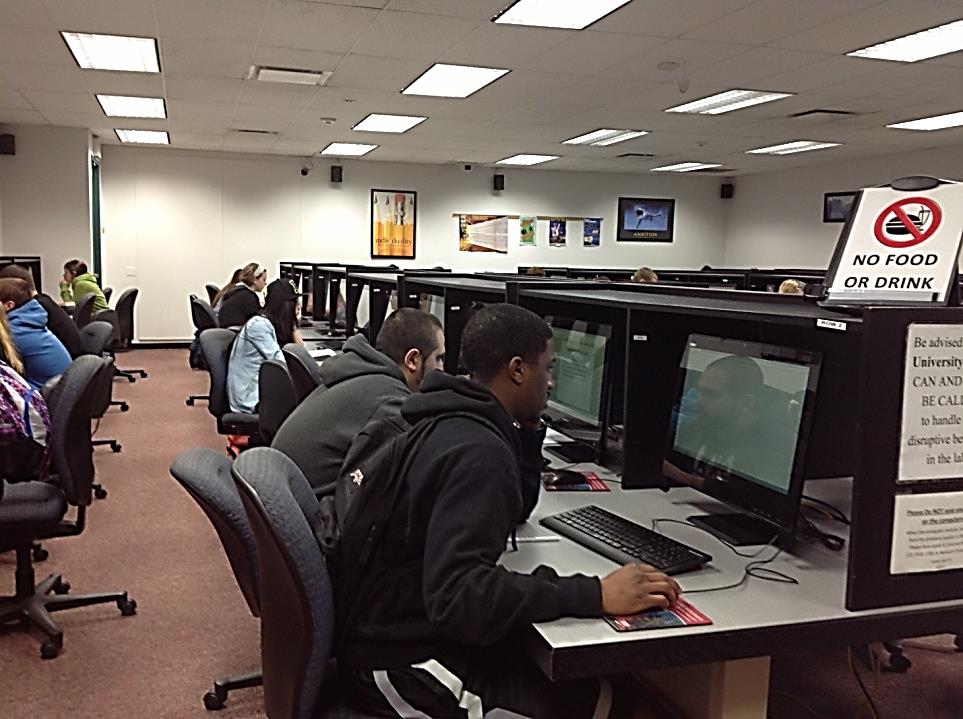 Students benefit from relevant coursework including:
www.iup.edu/accounting
A degree in Accounting prepares students to 
seek professional certifications such as:
Contact Information:
    Dr. Sekhar Anantharaman, Chair
sekhar@iup.edu

    Ms. Stacy Stewart, Secretary
sstewart@iup.edu   
Phone: 724-357-2686
19
Hedge the future with the Finance & Legal Studies Department.
The Finance program prepares students for careers in finance, real estate, insurance, and law.
The Financial Trading Room offers advanced computing systems to manage investment portfolios in real-time.
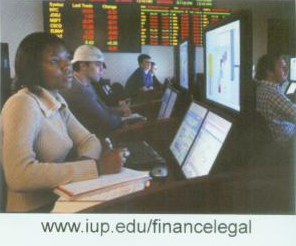 Students benefit from relevant coursework including:
A degree in Finance prepares students for careers such as:
Contact Information:
    Dr. Ibrahim Affaneh, Chair
affaneh@iup.edu

    Ms. Cathy Smith Secretary
crsmith@iup.edu 
Phone: 724-357-4818
20
Optimize your performance with the Management Department.
The Management program offers degrees in Management, Human Resource Management, and International Business
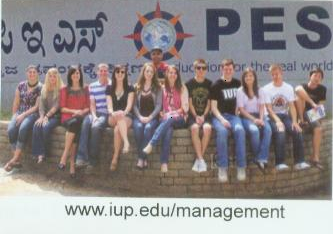 The department houses six programs:
Human Resource Management
International Business
Management
General Management
Entrepreneurship & Small Business Management
Operations Management
Energy Management
Students benefit from relevant coursework including:
Contact Information:
    Dr. Ramesh Soni, Chair
rgsoni@iup.edu

    Ms. Carol Newcomer, Secretary
cashay@iup.edu 
Phone: 724-357-2535
A degree in Management prepares students for careers such as:
21
Increase your market share with the Marketing Department.
The Marketing program prepares students for careers in competitive, global markets.
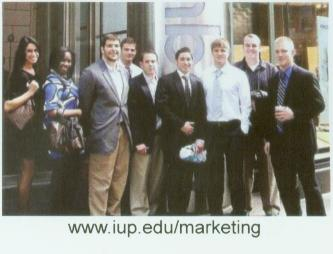 The Consumer Neuroscience Lab provides training with cutting-edge technology in the field of consumer behavior.
Students benefit from relevant coursework including:
A degree in Marketing prepares students for careers in:
Contact Information:
    Dr. Parimal Bhagat, Chair
bhagat@iup.edu

    Ms. Kathie McCurdy, Secretary
kmccurdy@iup.edu
Phone: 724-357-3170
22
Explore technology with the ISDS Department.
The MIS program prepares students to work with computer-based information systems.
MIS majors have access to computer labs to work with hardware, software, networks, databases, and other technologically advanced equipment.
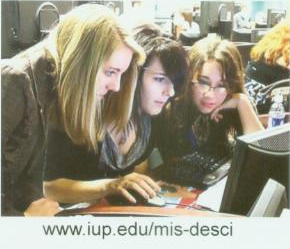 Students benefit from relevant coursework including:
A degree in MIS prepares students for careers such as:
Contact Information:
    Dr. Pankaj Chaudhary, Chair
pankaj@iup.edu

    Ms. Renee Zuchelli, Secretary
zuchelli@iup.edu
Phone: 724-357-2929
23
Set yourself apart with Eberly.
Eberly’s faculty and staff are proud to offer programs and services that allow students to develop 
professionally, academically, and socially.  You will gain the knowledge and skills needed to excel in
the competitive global business world.  Become a part of Eberly’s community and set yourself apart!
Dr. Robert Camp
Dean

Kara Romance
Assistant Dean for Undergraduate 
Student Services

Janet May
Administrative Assistant

Contact: 
Office of Undergraduate Student Services
208 Eberly 
(724) 357-2520

Explore More:
www.iup.edu/business
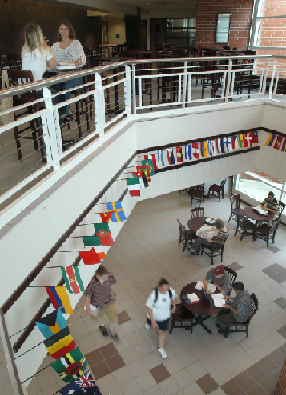 24